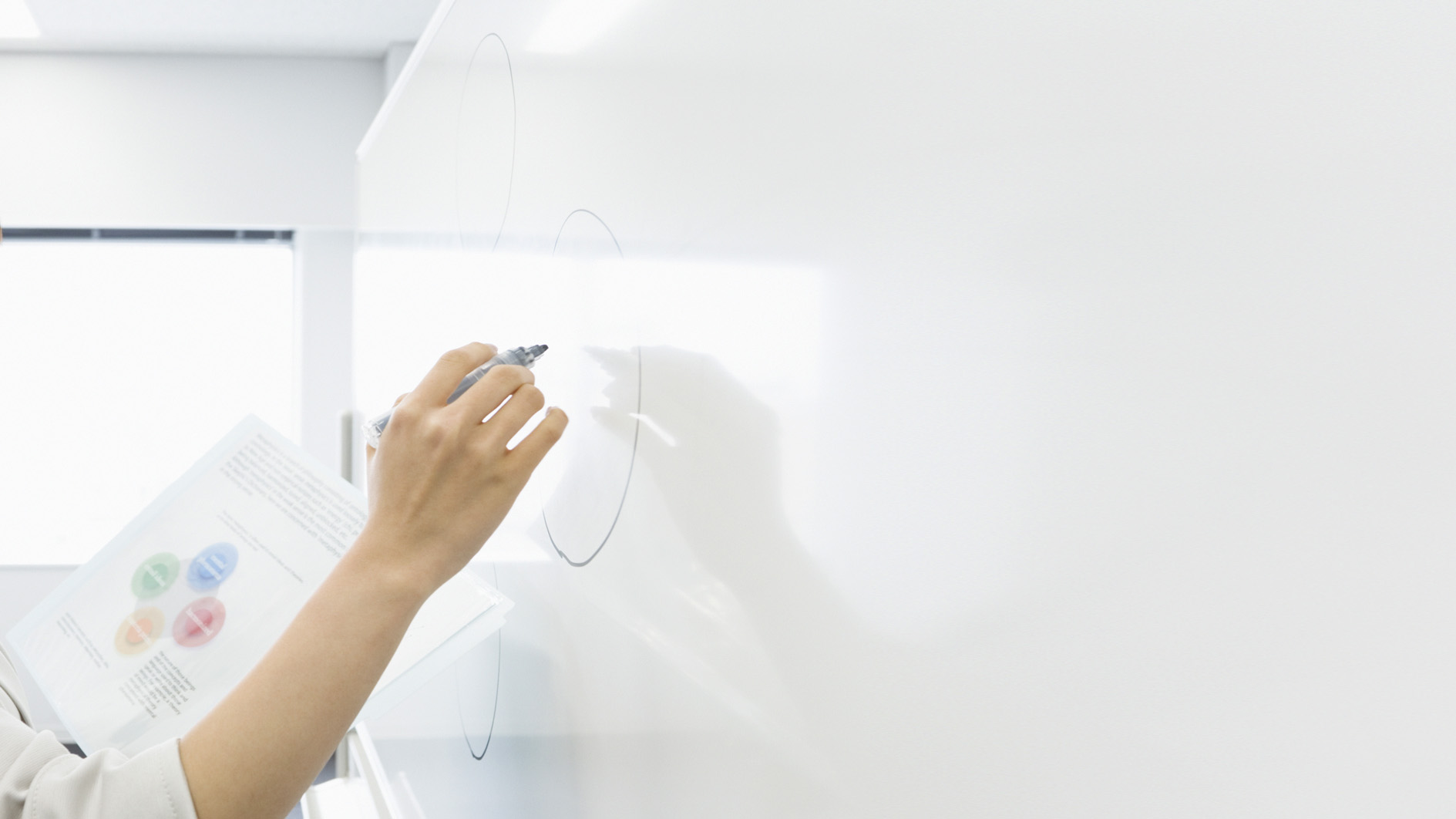 计算机应用基础
授课班级：20级英语教育
知识回顾
00
计算机系统的组成
  进制的转换
  Windows7的操作
  文件及文件夹的处理
Word2010的使用
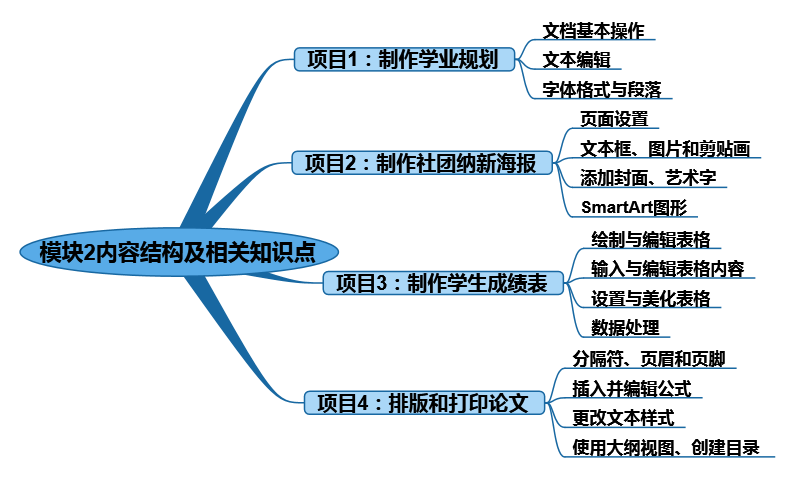 项目1：制作三字经
word排版
00
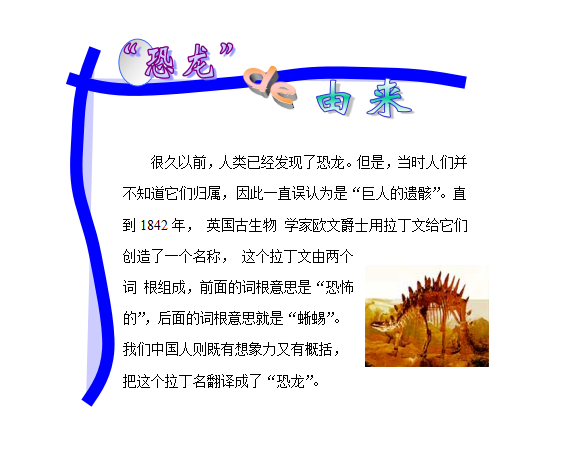 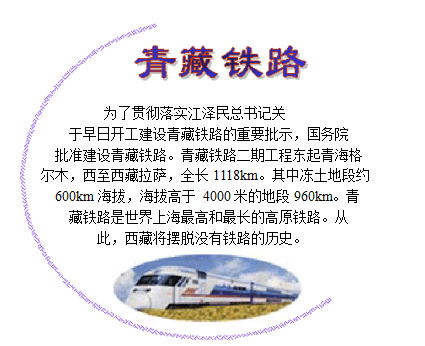 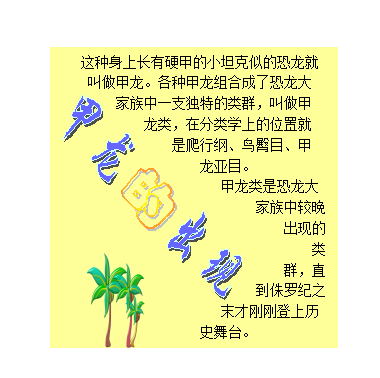 等等●●●●●●●●●●
海报
00
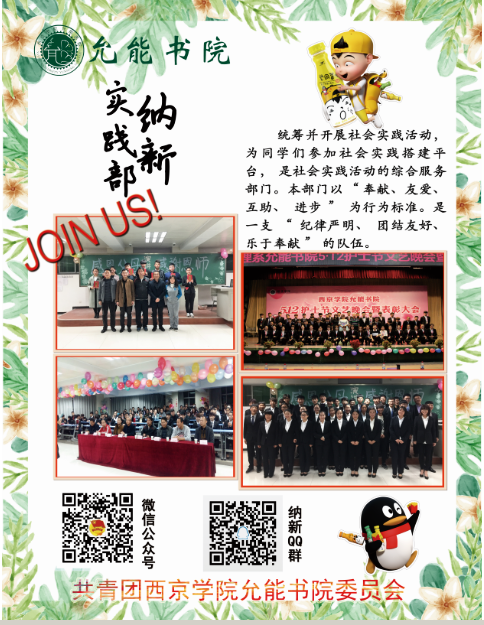 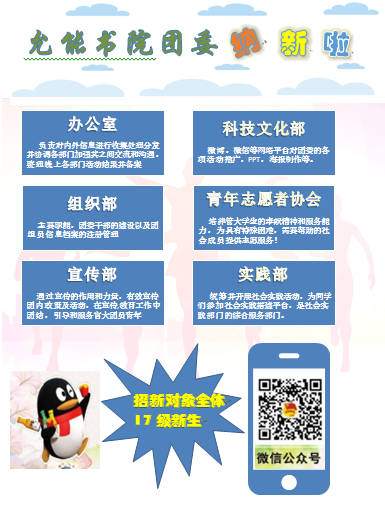 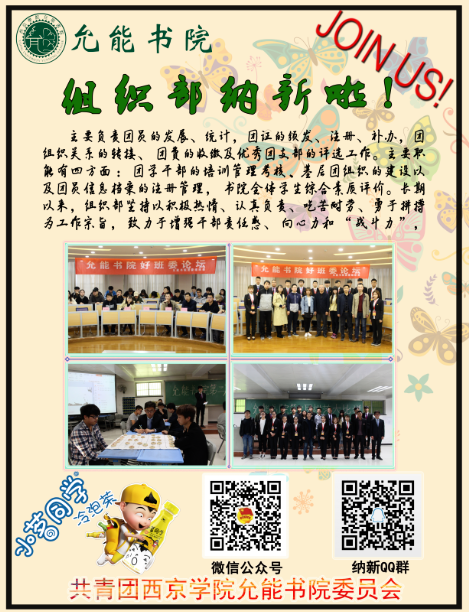 表格
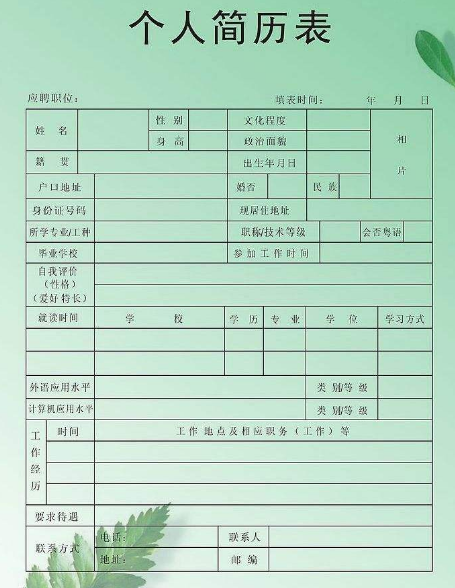 00
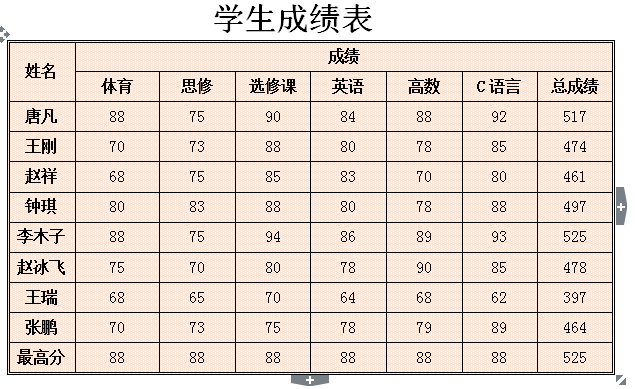 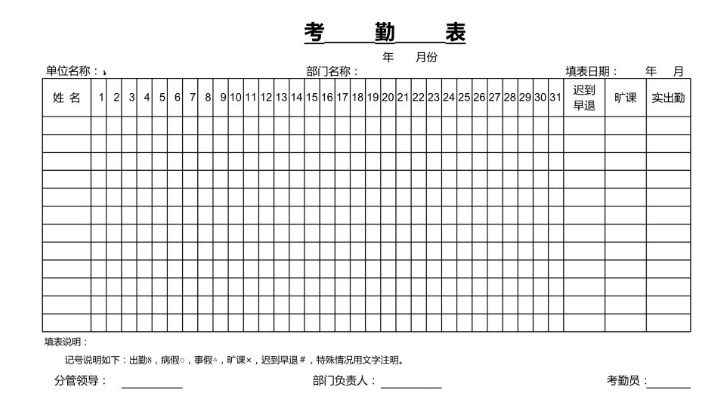 论文排版
00
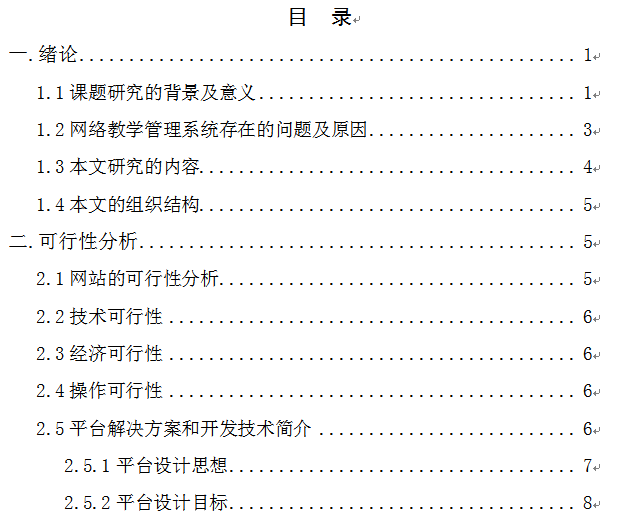 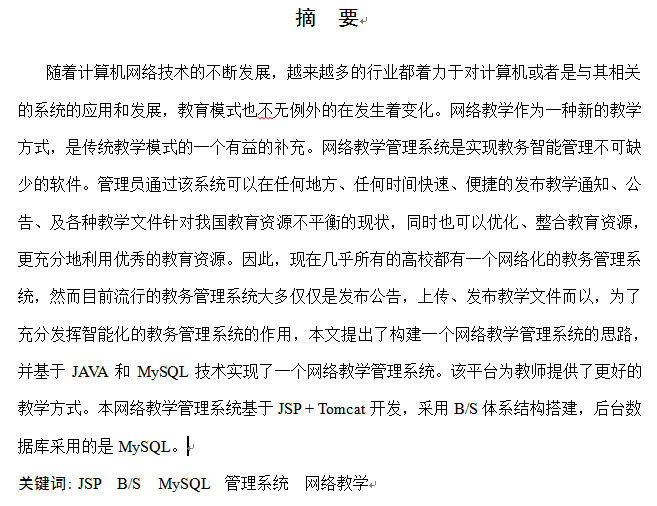 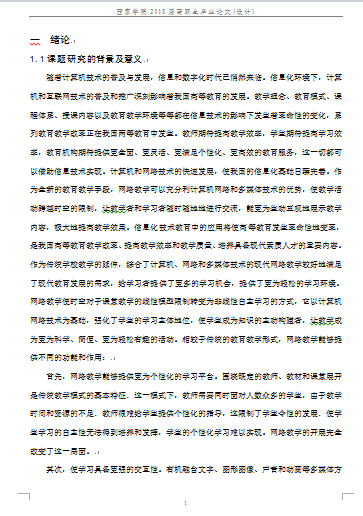 制作学业规划
01
学习目标
熟悉Word的工作界面，掌握启动与退出Word软件的方法。
学会使用Word创建和保存文档，掌握打开文档、保存文档的方法。
掌握输入、修改、编辑、查找和替换文本的方法。
掌握字体格式与段落格式的设置。
项目一制作《三字经》
项目要求
使用Word 2010完成《三字经》的制作
01
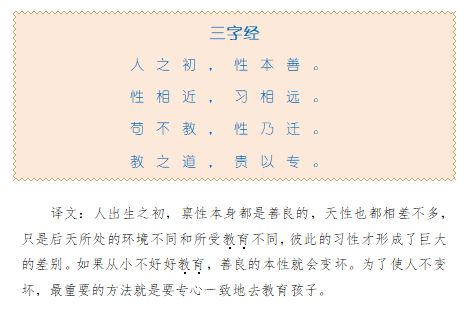 项目一制作《三字经》
文本录入：
      光标定位---单击、换行、空格     
      标点符号---，。、：；“”《》……
      特殊符号---
      插入/改写状态
字体格式：
       字体、字形、字号、字符间距、颜色、下划线等
段落格式：
       对齐方式、缩进、间距
       项目符号、编号
查找替换
边框和底纹：
        可应用于文字、段落、文档
01
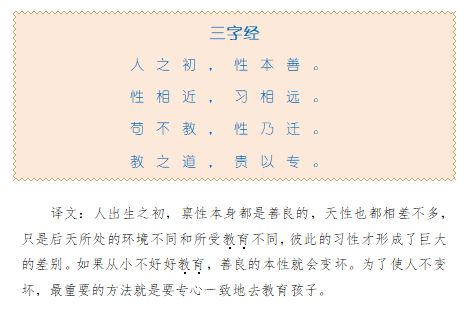 项目一基础练习二
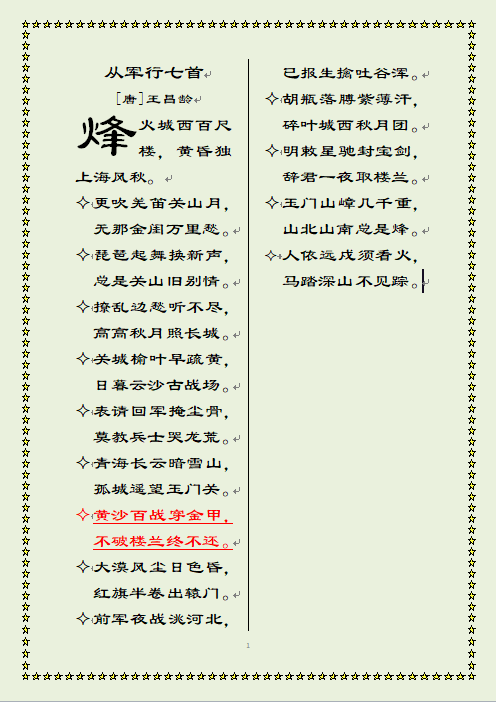 01
项目符号
首字下沉
分栏
艺术型边框
页面颜色
插入页码
制作学业规划书---小结
01
Word的启动与退出
2. 文档的打开与保存
3. 文本的输入、修改、编辑、查找和替换
4.  字体与段落格式的设置